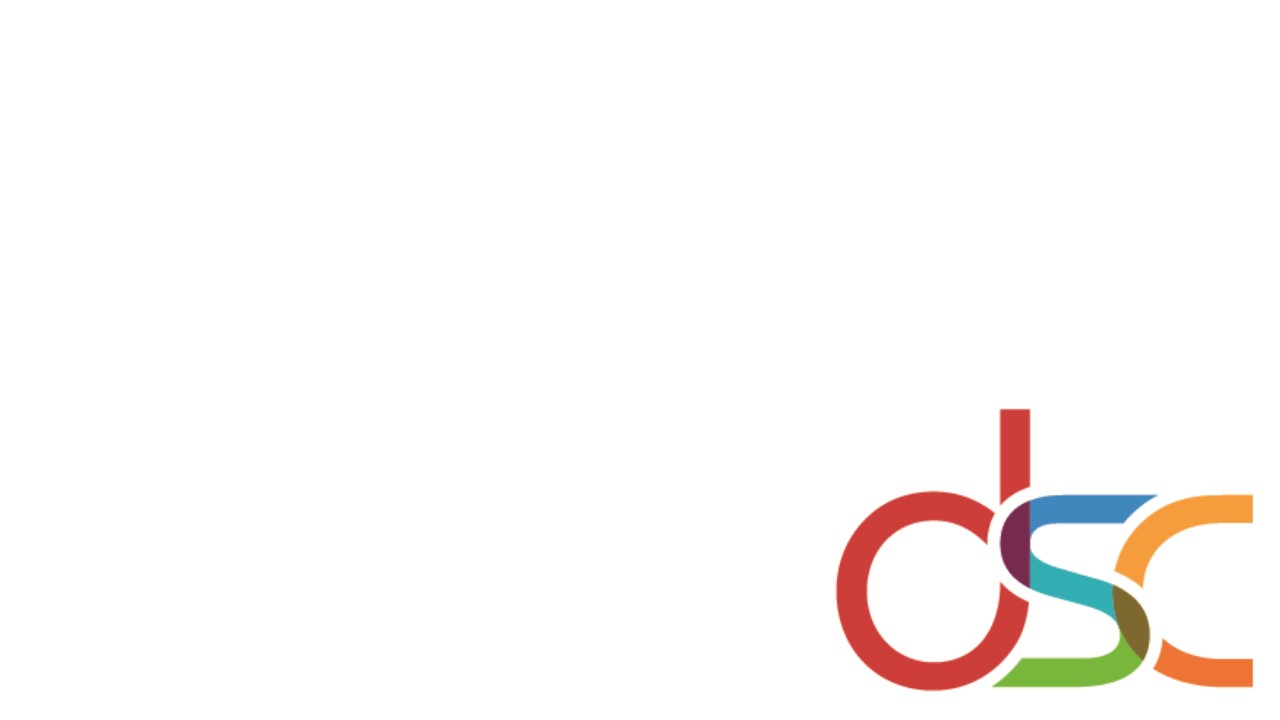 JUDICIAL REVIEW COSTS UPDATE
MARTIN WESTGATE QC

m.westgate@doughtystreet.co.uk
FUNDING
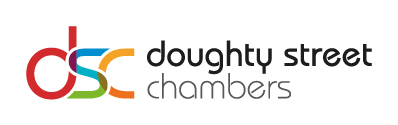 Legal Aid
R (FF) v Director of Legal Aid Casework [2020] EWHC 95 (Admin); [2020] 4 WLR 40

Para 19(3) of part 1 of Schedule 1 to LASPO:  proceedings for judicial review excluded if they do “not have the potential to produce a beneﬁt for the individual, a member of the individual’s family or the environment”.
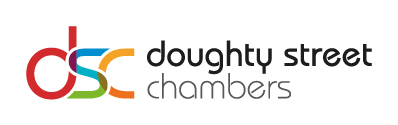 Individual benefit
A mixed question of law and fact.
Once facts found then a hard edged question for the court; a matter of law where there is a right answer albeit a fact-sensitive evaluation.  
Beneﬁt must have some substance that goes beyond the “suﬃcient interest” test for standing. 
If that is present then no need to consider the degree or quality of the benefit. 
Benefit need not be ﬁnancial or otherwise result in an improvement in the material conditions of the life of the applicant or of a member of their family.
A beneﬁt to an applicant that is “merely” psychological and/or involves the fulﬁlment of a moral obligation may, in an exceptional case, be a suﬃcient beneﬁt for purposes of paragraph 19(3), either alone (in a truly exceptional case) or, more likely, in combination with other factors.
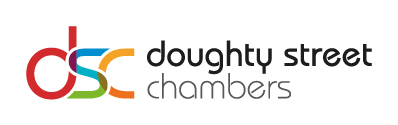 QOCS
Jackson Report FRC 31 Jul 2017 recommends modified Aarhus + cost budgeting for “heavy” claims.  
Review of Part 2 of LASPO - 7 Feb 2019 – need more information.  
Consultation on Fixed Recoverable Costs – Mar 2019: No QOCS but cost budgeting for claims where costs £100,000+. 
R (Leighton) v Lord Chancellor [2020] EWHC 336 (Admin)
Failure to apply QOCS to discrimination claims not unlawful
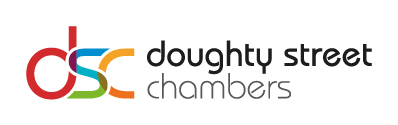 Costs Capping
Criminal Justice and Courts Act 2015 ss 88(6)
Proceedings must be public interest proceedings.
C will withdraw if no protection.
C will act reasonably in so doing.   
Public interest proceedings only if (s. 88(7)): 
(a) an issue that is the subject of the proceedings is of general public importance,
(b)  the public interest requires the issue to be resolved, and
(c)  the proceedings are likely to provide an appropriate means of resolving it
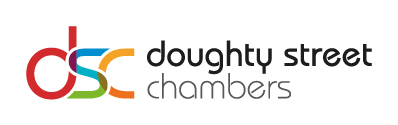 Public interest Proceedings
The court must have regard to (s. 88(8): 

(a)  the number of people likely to be directly affected if relief is granted to the applicant for judicial review,

(b)  how significant the effect on those people is likely to be, and

(c)  whether the proceedings involve consideration of a point of law of general public importance.
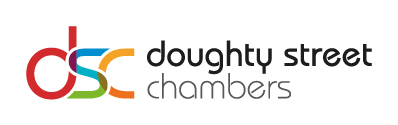 R (We Love Hackney Ltd) v LB Hackney  [2019] Costs LR 463
Night time licensing decision not of public importance where: 
It related to Hackney only. 
A PSED challenge but the principles well known. 

workers and users and anybody seeking to operate a licence in the future a substantial class but an “amorphous and somewhat protean” group and so not “directly affected”.
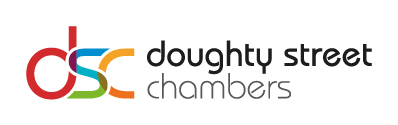 CCO –Means. Power to vary.
We Love Hackney
Not reasonable to withdraw where impecunious company had well-resourced directors and backers. 
Security for costs ordered. 
R (Harvey) v Leighton Linslade Town Council [2019] EWHC 760 (Admin)
C failed to disclose a potential inheritance. 
CCO varied in the judgment to increase cap from £4,000 to £20,000
But no general  power to vary.
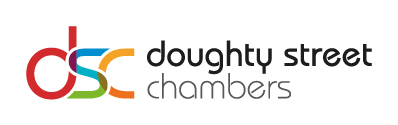 Effect of a CCO cap
Applies to costs payable to DD and to IPs.  
Provided their costs are reasonable and proportionate and the total is below the cap then they can be recovered in full. 
In an Aarhus case there is no reason to adjust the cap downwards where a claim fails at the permission stage. 
CPRE (Kent Branch) v SSCLG [2020] 1 WLR 352
 Where the court awards D part of its costs then they can award part of the capped costs. 
R (Elan Cane) v SSHD Human Rights Watch Intervener [2018] EWCA Civ 363
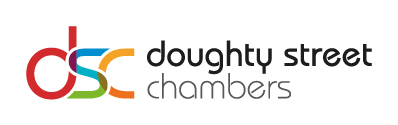 CCOs in private litigation
Maugham v Uber London Ltd [2019] Costs LR 521; William Trower QC 
Chancery Division - action for a declaration – PCO not available. 
Swift v Carpenter PIBA intervening [2020] EWCA Civ 165 
Personal injury appeal – issue about accommodation costs.
Court has jurisdiction to make a PCO but caselaw establishes should not do so as case “standard private litigation for damages for [PI]”. 
Eweida v British Airways plc [2009] EWCA Civ 1025
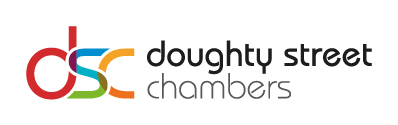 COSTS BETWEEN THE PARTIES
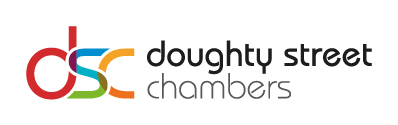 At the permission stage – multiple parties
“When permission to seek review is refused, a claimant may be liable to more than one defendant and/or interested party for their costs of preparing and filing their AoS and summary grounds.
It is not necessary for the additional defendant(s) and/or interested party to show “exceptional” or “special” circumstances in order, in principle, to recover those costs.
To be recoverable, costs must be reasonable and proportionate. If there was an obvious obvious lead defendant and then the costs of an party may not be proportionate if they do not assist the court.
CPRE (Kent Branch) para 37
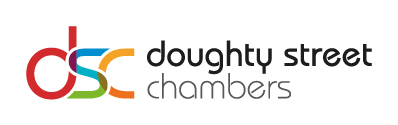 Where there is no substantive hearing
R (M) v Croydon LBC 2012 1WLR 2607 . 

(1) where C has been wholly successful. 

(2) where C has only succeeded in part 

(3) where there has been some compromise which does not actually reflect the claimant's claim.
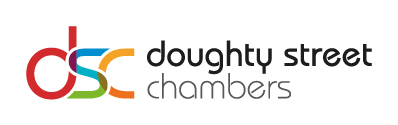 Parveen v LB Redbridge [2020] 4 WLR
No default rule that C pays D’s costs on withdrawal. 
Is C the successful party? [46]
(can be the outcome or getting it sooner [37]). 
If so, was that success caused by the proceedings? [35]
If not, is there “sufficient confidence” C would have won [35]
Investigation of both issues must be proportionate [40-1]
RL v Croydon [2018] EWCA Civ 726 applied.
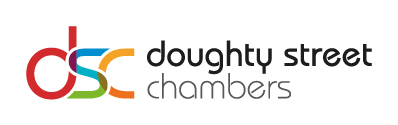 R (Patel, Gandhi) v SSHD [2020] EWCA Civ 74
Who is the successful party is “not a technical term but a result in real life, and the question as to who has succeeded is a matter for the exercise of common sense” [21]. 
Where there are a number of strands of claim involved a claimant has to show that his claim has been vindicated such that he should be regarded as a successful party.
No order where CC sought Orders they had not used deception and also an in country right of appeal in the alternative. Their appeals were settled on terms that gave an in country right of appeal.
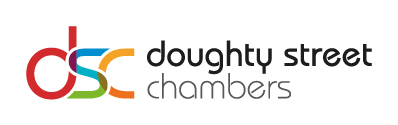 R (Osman) v SSHD [2020] EWHC 47 (Admin)
“Tolerably clear” that C would have succeeded in his claim challenging refusal to grant a residence card [21]. 
But he had acted unreasonably in delaying in disclosing his marriage to an EU national (which would have made claim academic) and in his response to D’s offers. 
D also acted unreasonably in making offers. 
C awarded all of his costs up to the date of his marriage and 60% thereafter: a 20% reduction for failure to notify the D of his marriage + a 20% reduction because of his conduct in relation to offers.
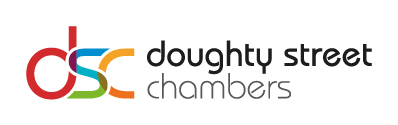 R (Medway Soft Drinks Ltd) v HMRC [2019] EWCA Civ 1041
Challenge to refusal to grant interim approval. 
Claim became academic because final approval granted when substantive VAT issue resolved. 
New scheme where lack of interim protection and this type of application could be foreseen.	
“the claimants had to start the judicial review proceedings in order to have any chance of obtaining interim protection, and they did secure that protection, by virtue of having brought the claims”
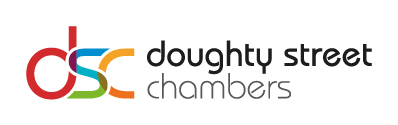 RL v Croydon [2018] EWCA Civ 726 - distinguished
“there is a material distinction between RL and the present cases, in that, so the claimants argue, if they had not been able to obtain interim protection which they did through the judicial review proceedings, they would not have been able to carry on their business and the successful outcome might well have come too late to save them from having to close down and even from insolvency. An interim injunction was granted in RL v Croydon but, while I would not wish to underestimate the value of that interim protection for the family in question, it was arguably less critical than a situation in which the claimant companies, in these cases, might have been forced out of business and perhaps of existence by having to stop trading altogether”
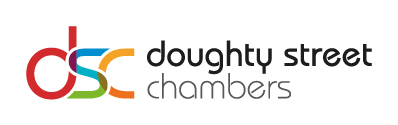 Discretion – partial success
R (Johnson) v SSWP [2019] EWHC 3631 (Admin) – full costs despite failure on one issue on which permission had been granted. 
Sanneh v SSHD [2019] EWCA Civ 1319 – no order where C succeeded in 4 weeks of his 21 month claim for false imprisonment and had pursued an “overblown” claim. 
R (Commissioner of Police for the Metropolis) v PMAB; Neil Brown Interested Party [202] EWHC 345 (Admin) – 75% costs awarded where C succeeded on new grounds and lost on those for which she had permission.
R (Elan Cane) v SSHD [2018] EWCA Civ 363 – C lost but won on one issue D awarded 2/3 costs.
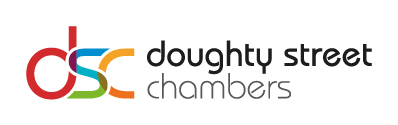 Discretion – no relief
Raqeeb v Barts Health NHS Trust  [2019] EWHC 3320 (Admin)
C succeeded in showing that D had failed to consider a relevant matter but no relief granted because it was highly likely the outcome would have been no different. 
Costs awarded less 20% because of failure on a different point.
Macdonald J “I am of the view establishing the public law ground contended for is a more reliable indicator of success in the context of the question of costs than is the nature and extent of any discretionary relief subsequently granted for that default”
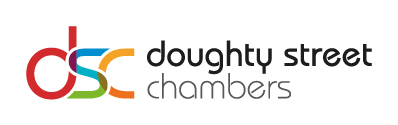 Particular parties
Non participating Defendant – costs awarded. 
Western Sahara Campaign UK v HMRC [2019] EWHC 684
IP actively opposing a decision that Aarhus applied – liable for C’s costs. 
R (Kent) v Teeside Magistrates [2020] Costs LR 195
A judicial body that does not actively contest proceedings. 
R (Gourlay) v Parole Board [2017] 1 WLR 4107 – SC appeal pending. 
R (D, P, K) v Lord Chancellor [2020] EWHC 736 (Admin) – costs ordered.
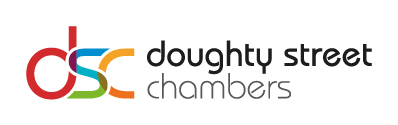